Compliance Corner

MRAM – December 2017
Andra Sawyer
Post Award Fiscal Compliance (PAFC)
gcafco@uw.edu
Training Grants – NIH Fellowships – Graduate Student Appointments (GSAs)
PAFC Website – Award Management: 

http://finance.uw.edu/pafc/award-management
Training Grants-Fellowships-GSAs
Definitions
Components (Salary? Stipend? Tuition? Fringe Cash?)
Object Codes
Effort Requirements
Re-budgeting
Limitations
Travel on Federal Awards
Revised  PAFC’s Website – Spending: 
http://finance.uw.edu/pafc/travel
Travel on Federal Awards
It gets audited. All of the time.
Per diem follows UW policies (see UW Travel webpage)
Airfare purchases must follow federal policies (Yes = Fly America Act, No = business class)
Stay reasonably within budgeted Travel line item
Sponsor approval is not technically required but if not in the proposal:
	notify sponsor
	document justification/need/benefit
	include benefit of travel in subsequent sponsor reports
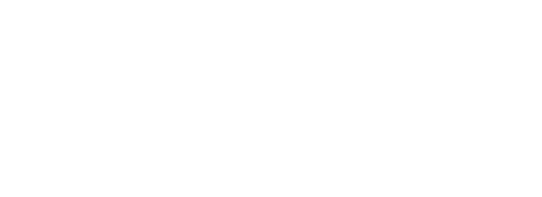 UPCOMING COURSES
2018 METRICS
2017 CORE Program Metrics:
57 Classes with 560 Attendees!
200 Online CORE/PAFC Participants!
Register: https://uwresearch.gosignmeup.com/public/course/browse   
CORE home: https://www.washington.edu/research/training/about-core/
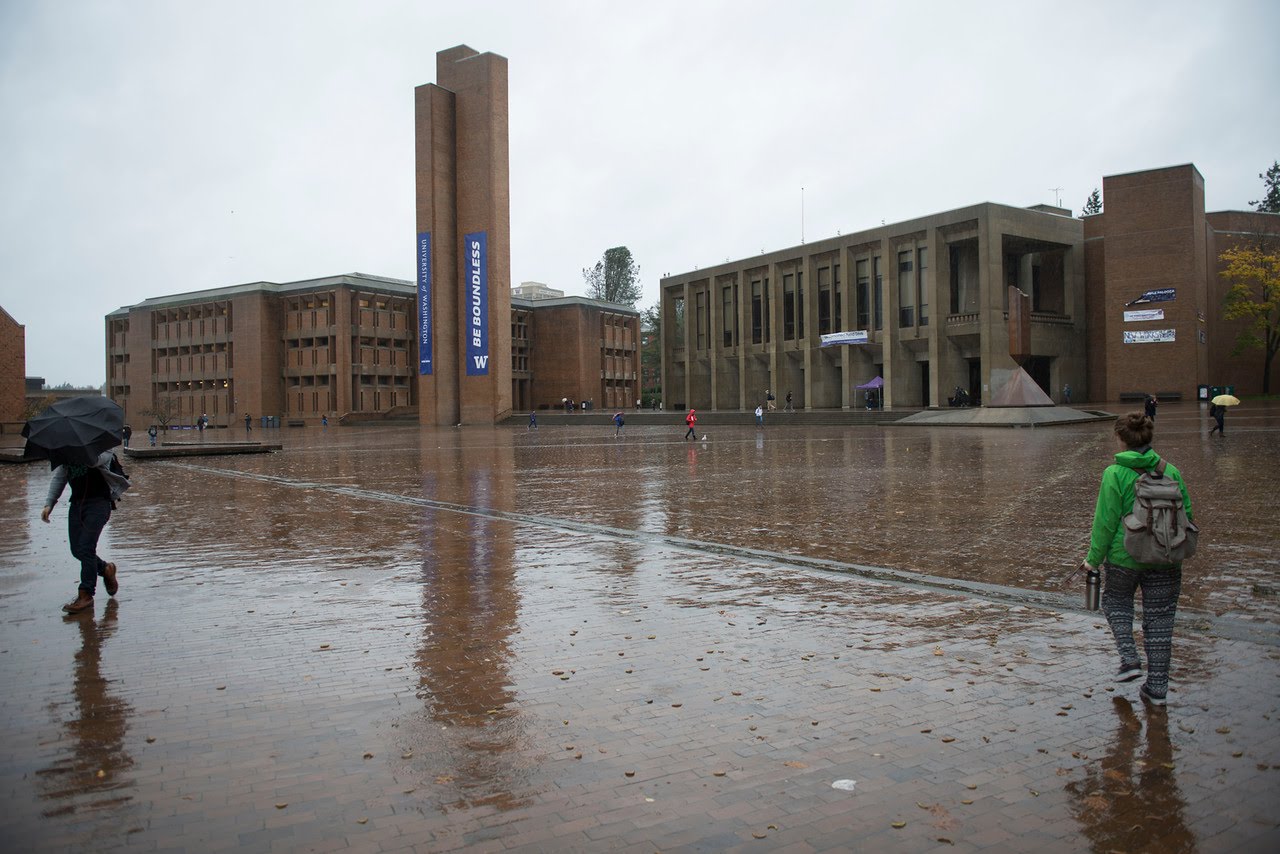 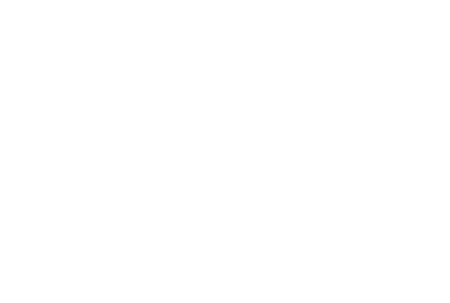 THANK YOU to all our participants!  See you in 2018!